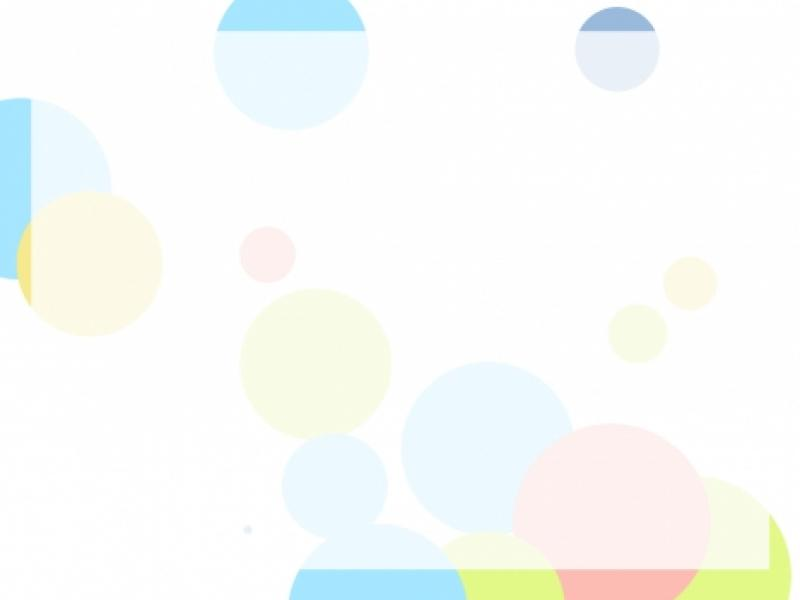 د
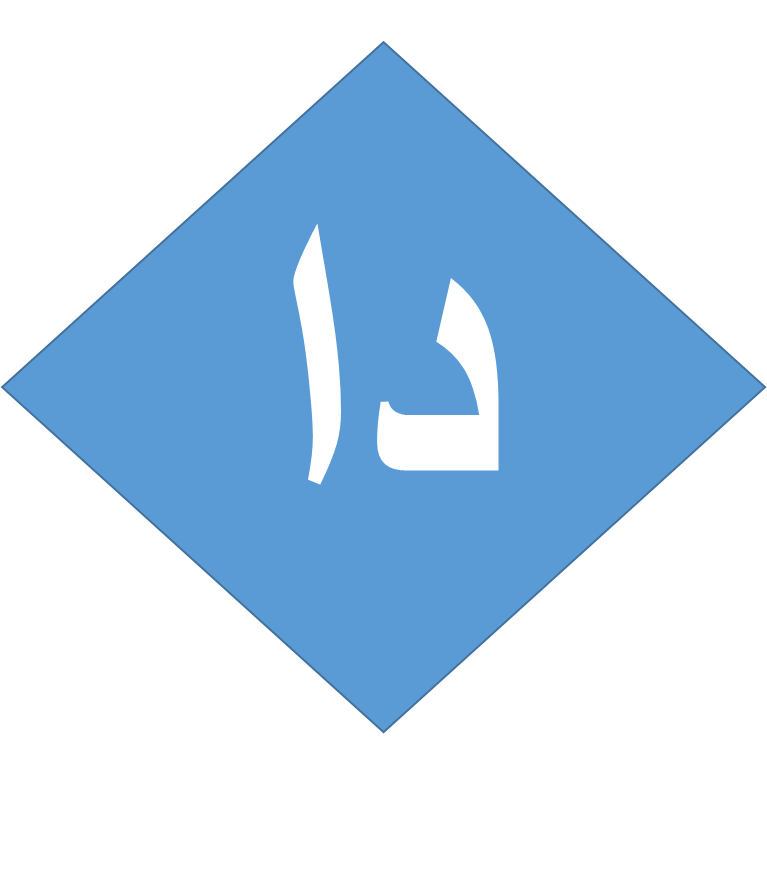 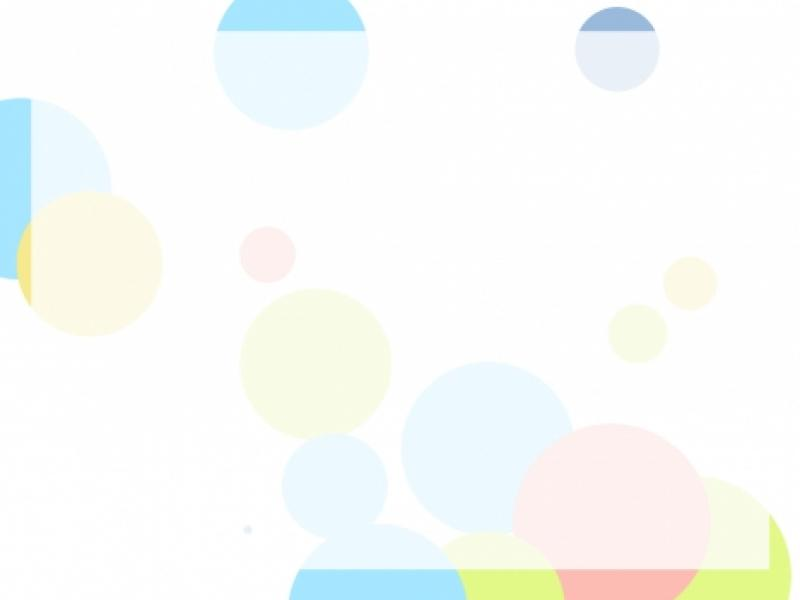 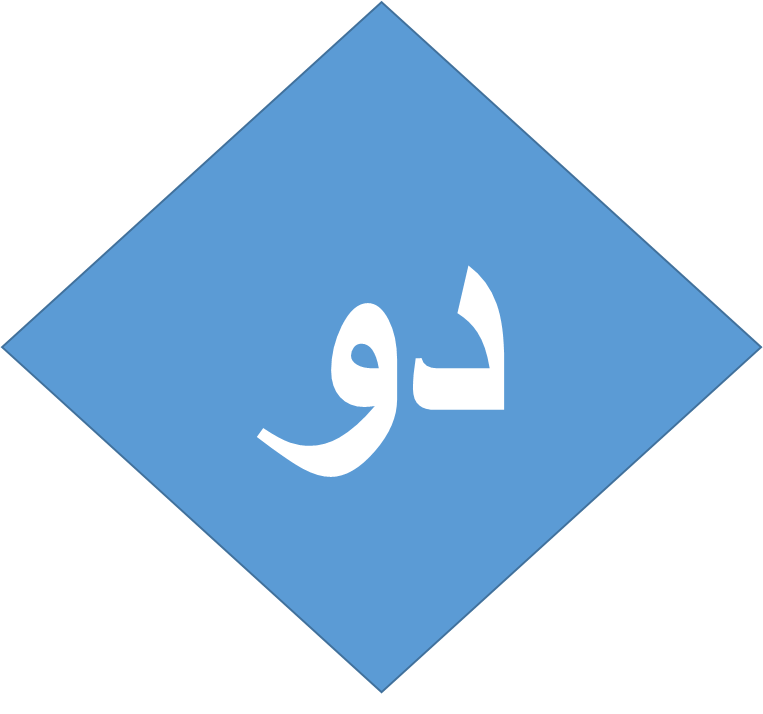 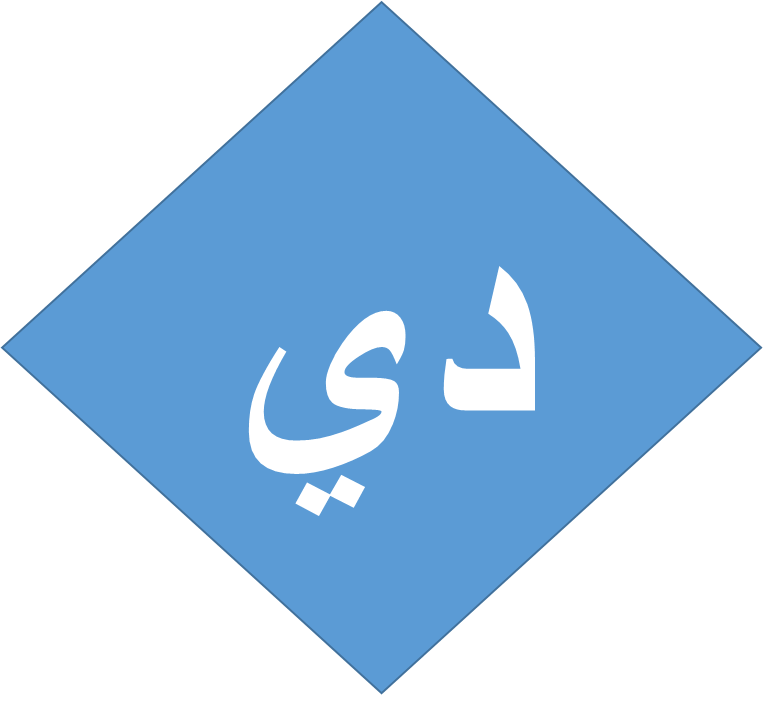 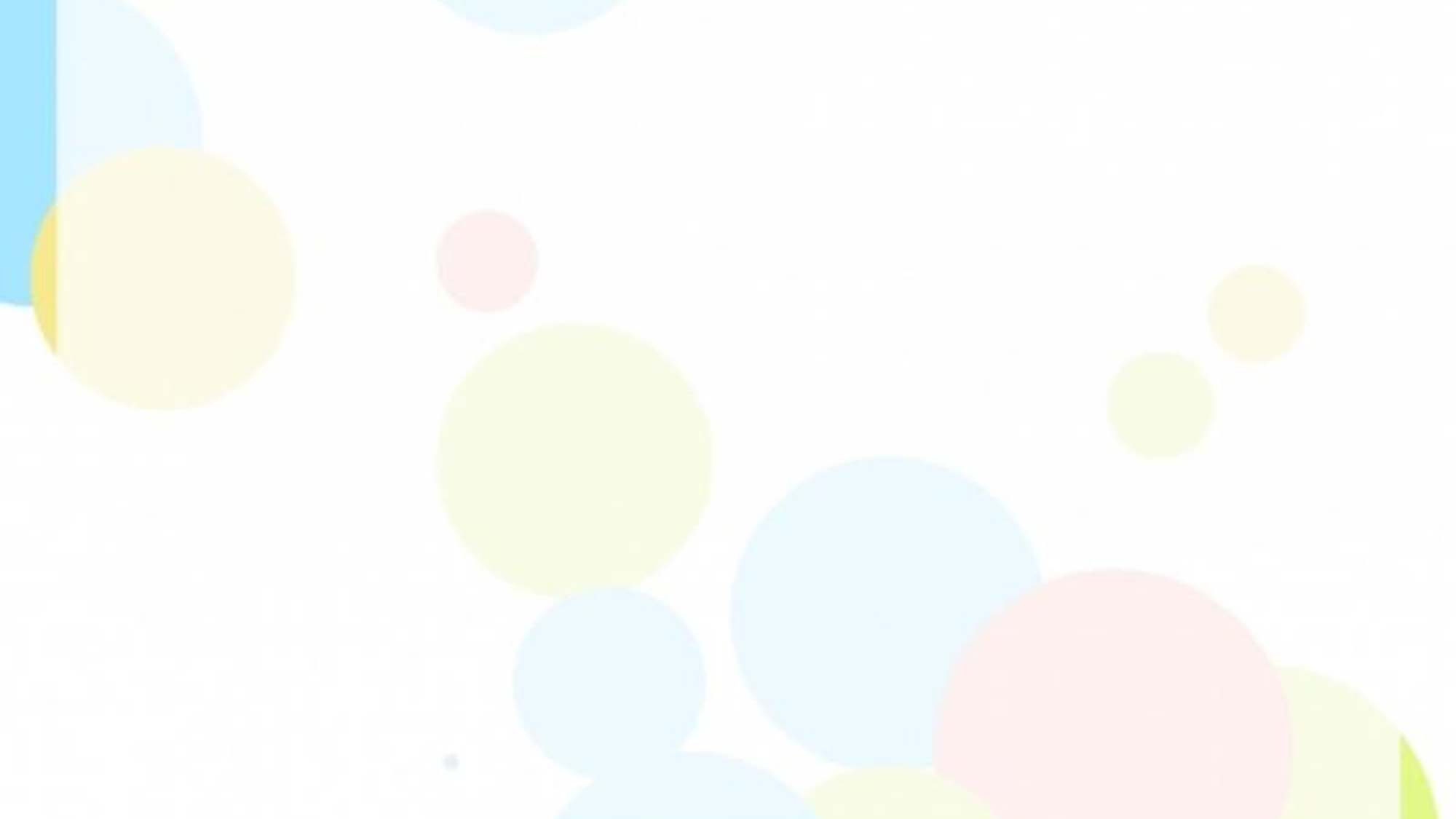 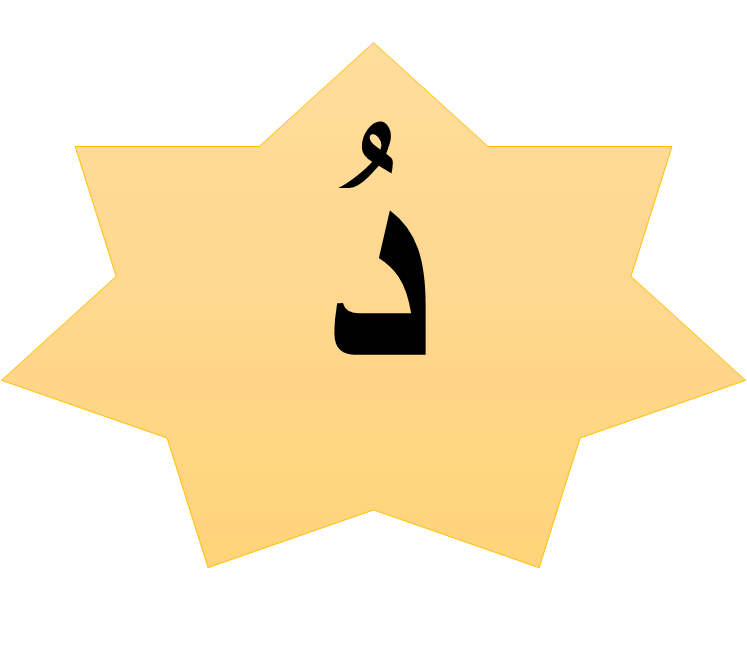 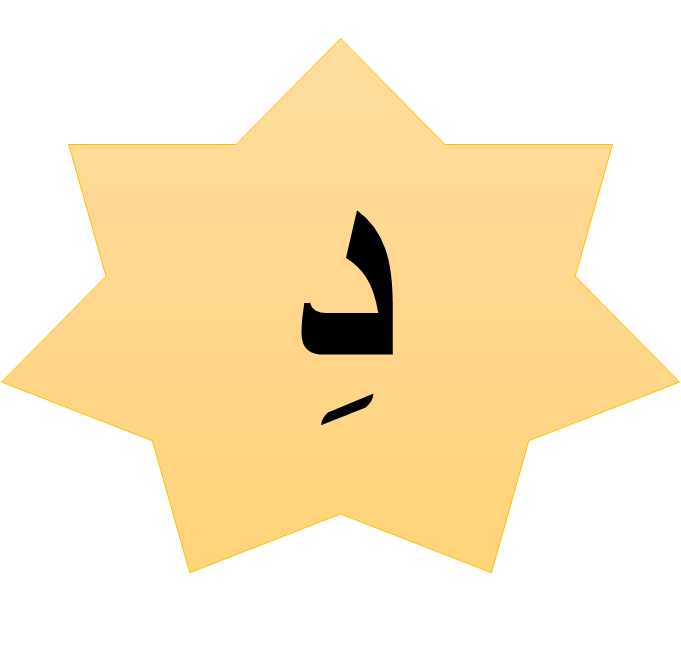 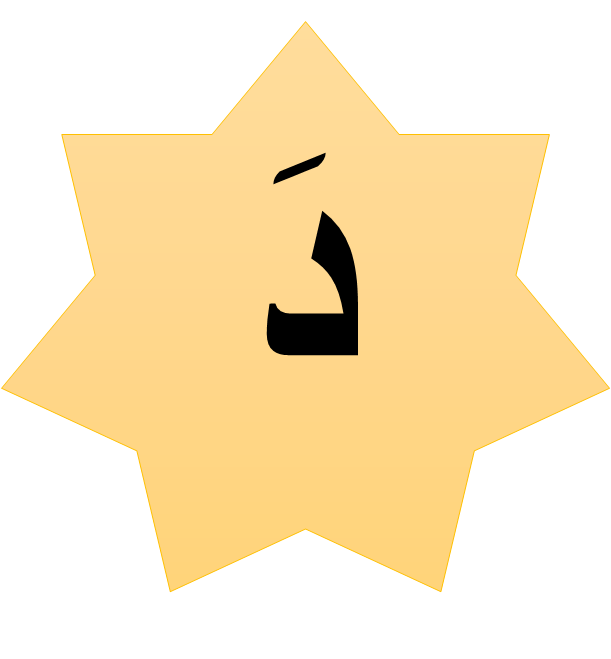 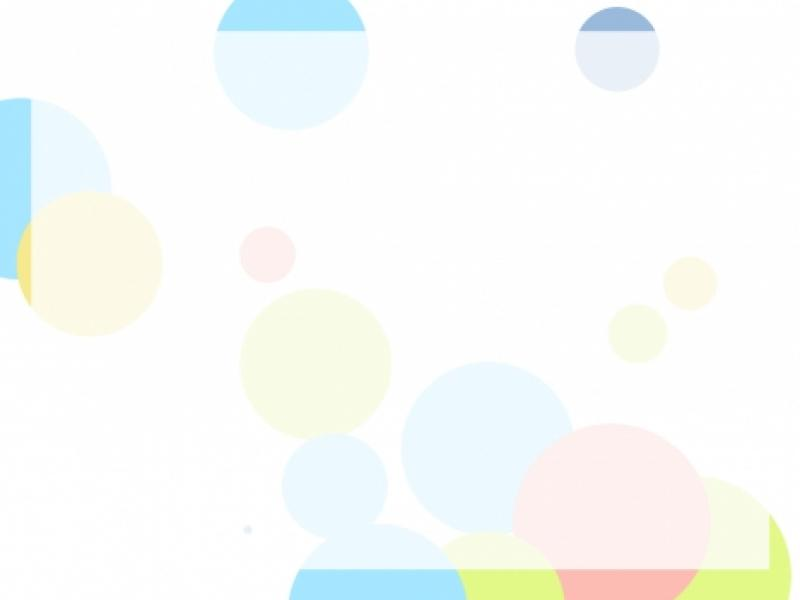 كلمات تبدأ بحرف الدال
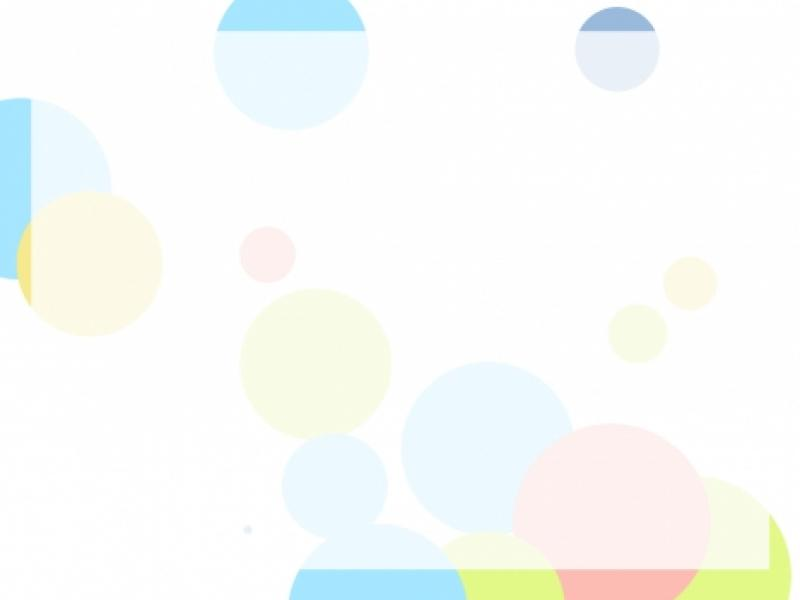 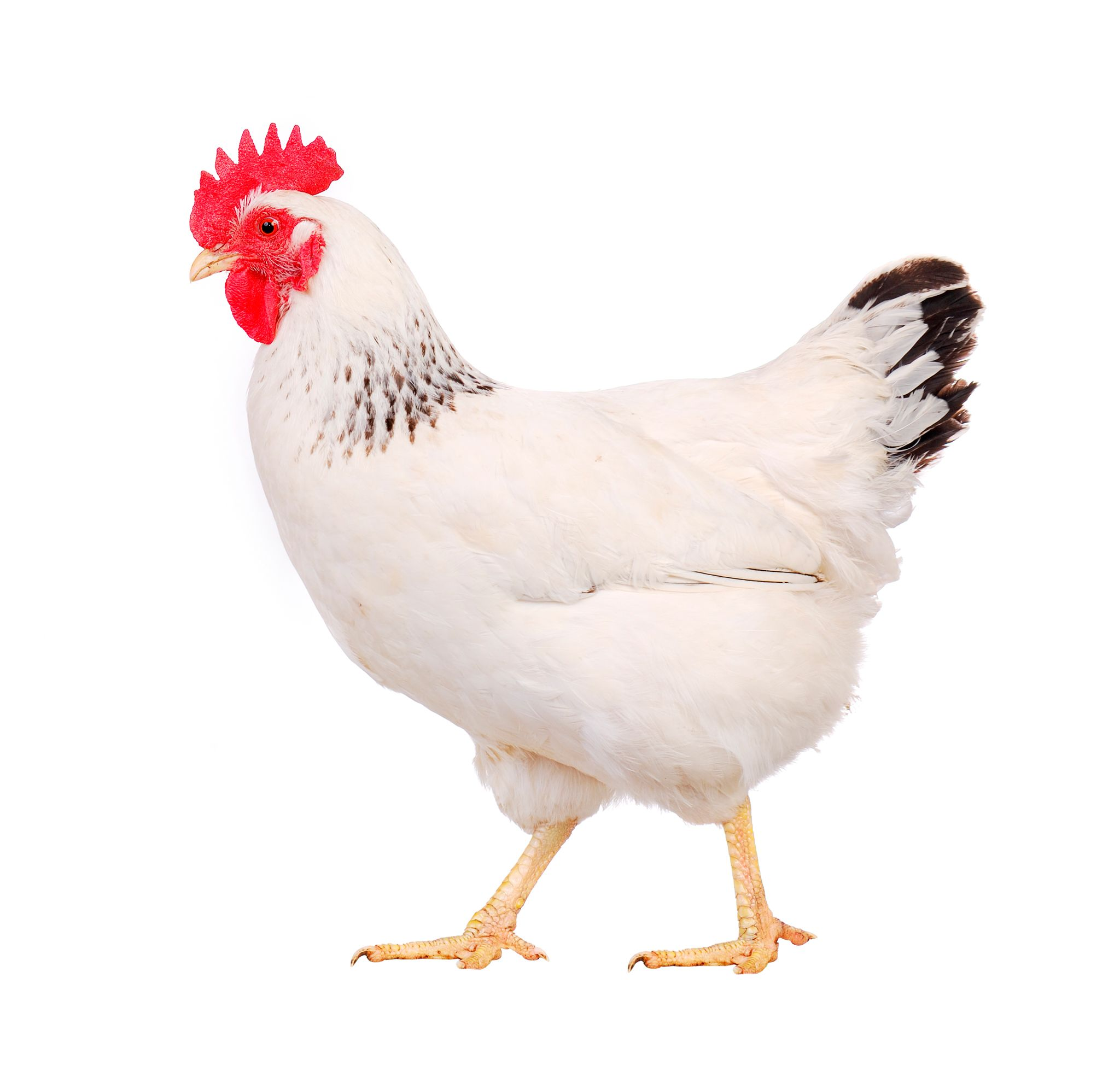 دجاجة
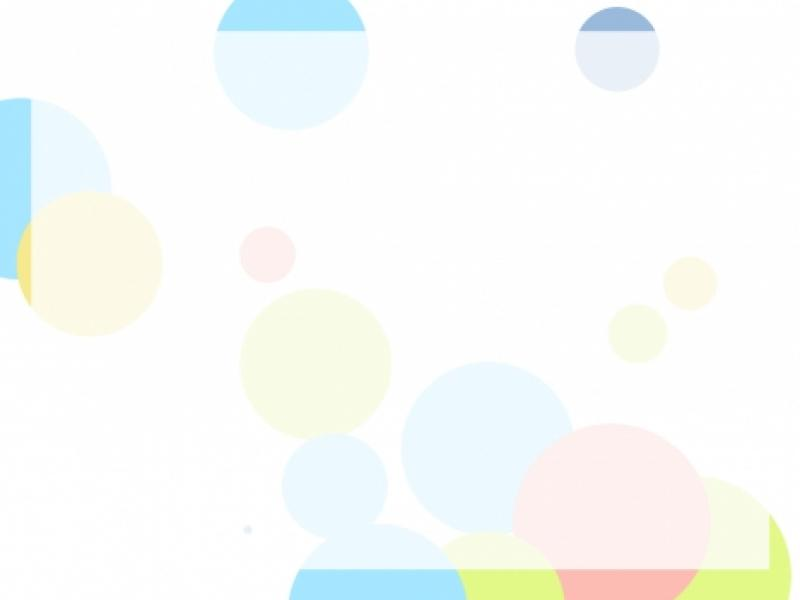 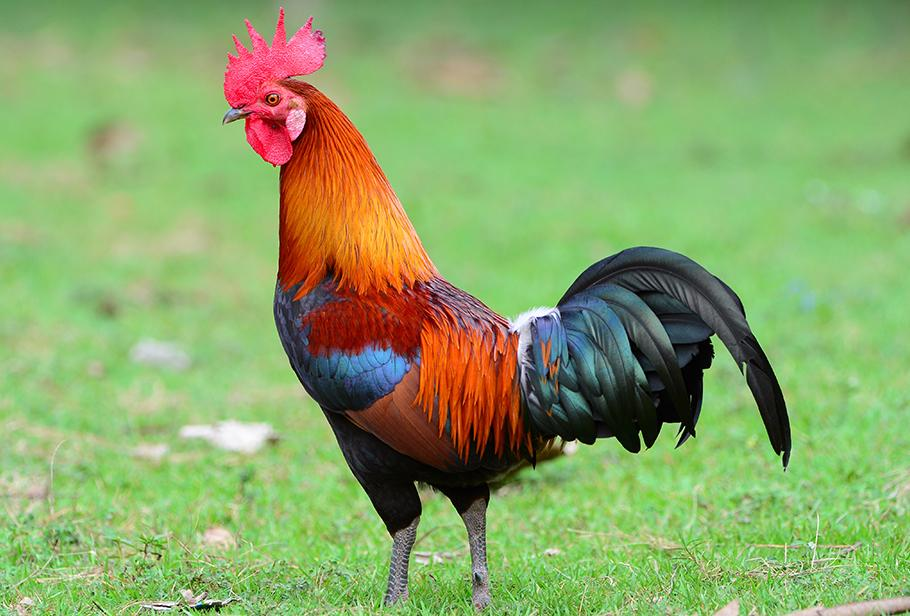 ديـك
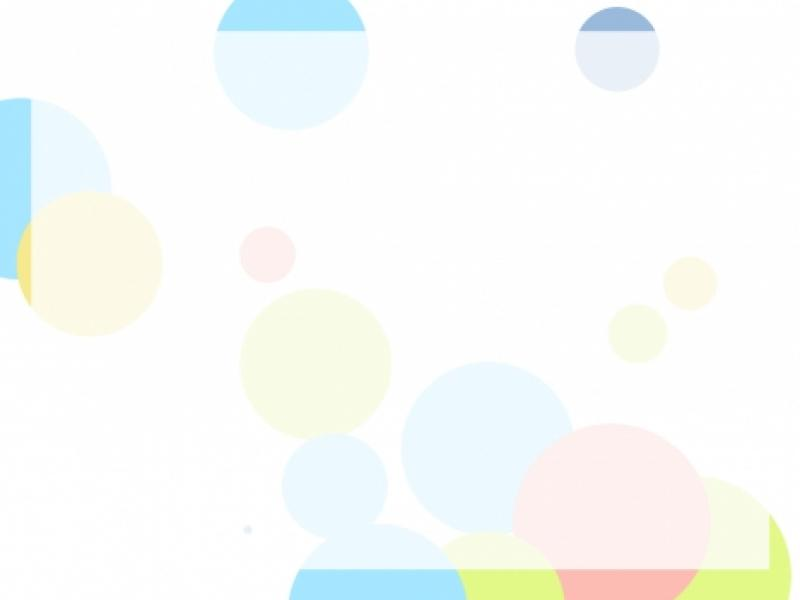 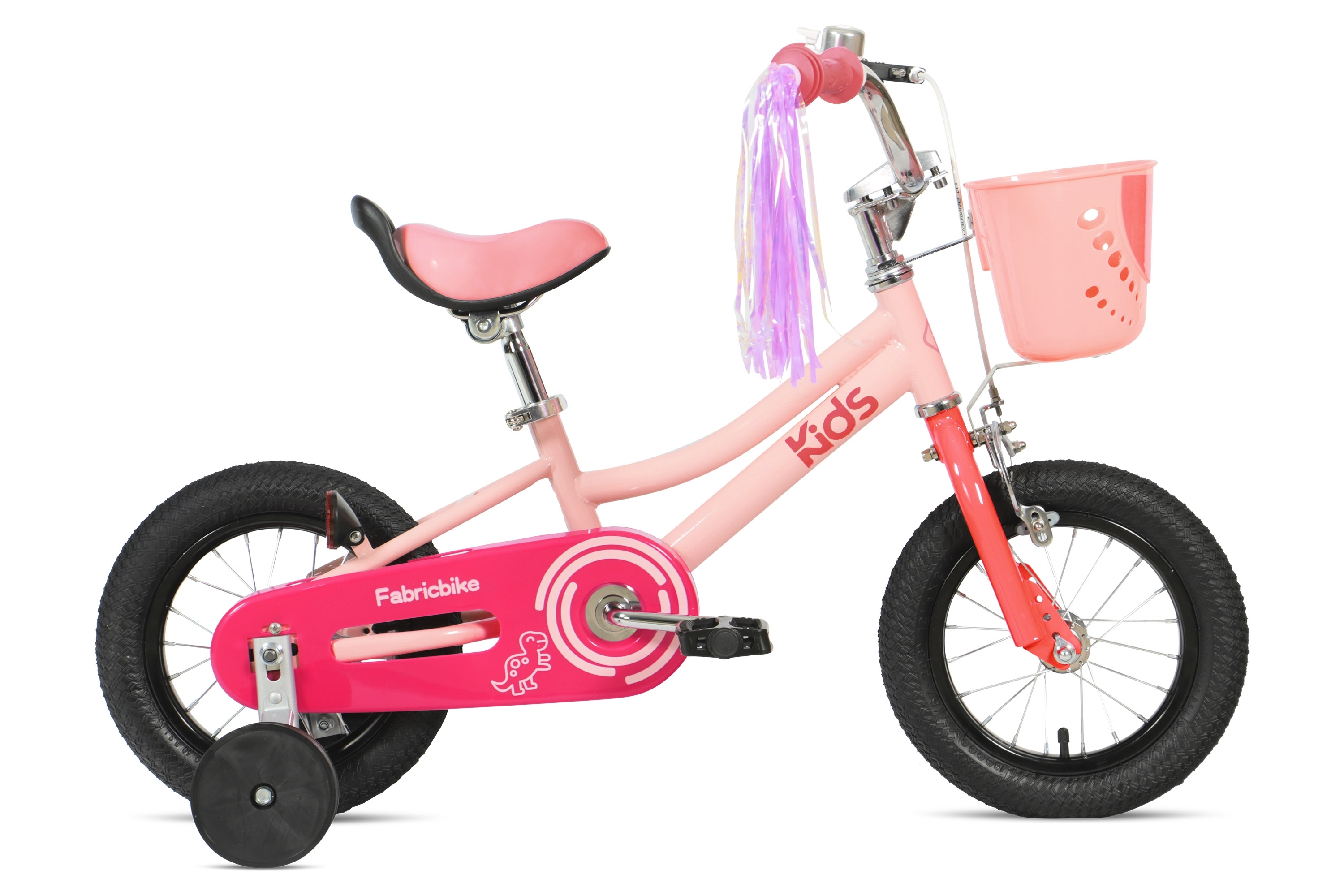 دراجة
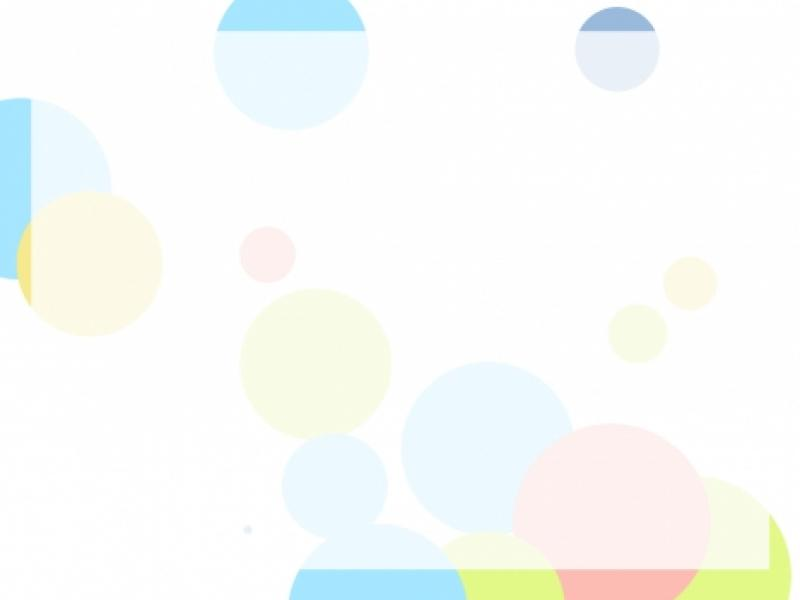 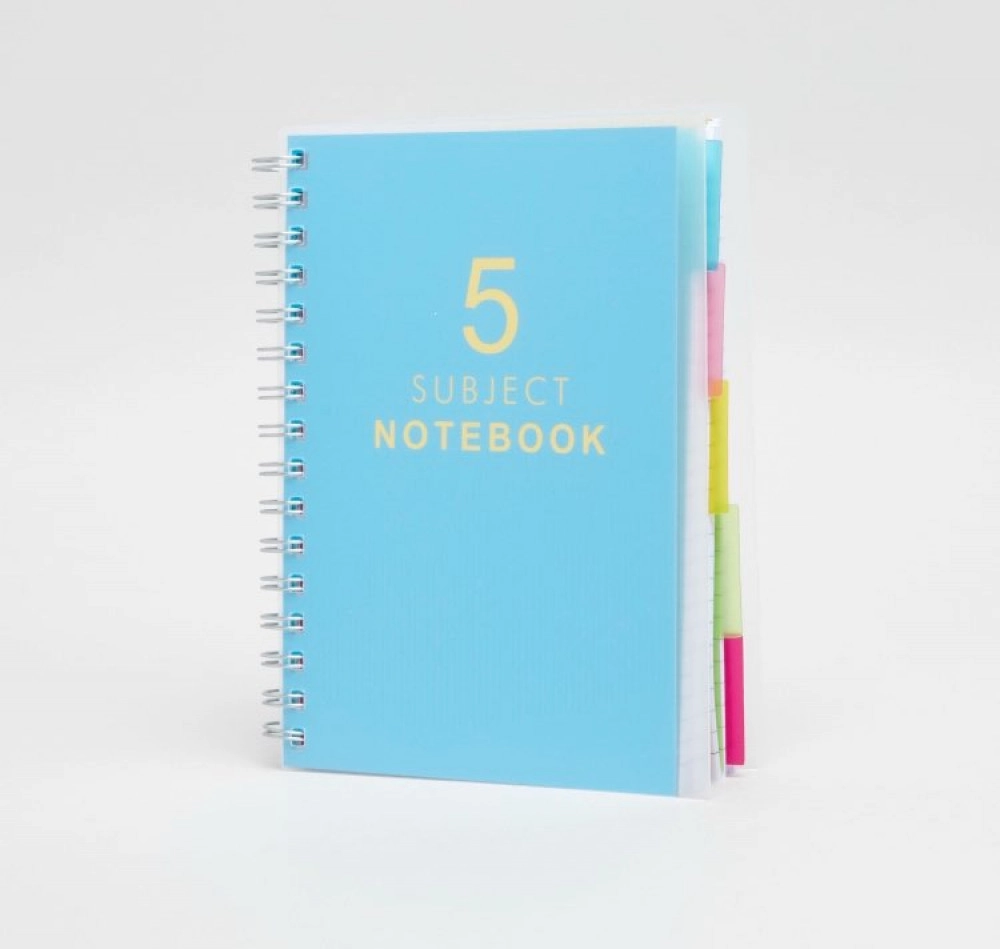 دَفـتـر
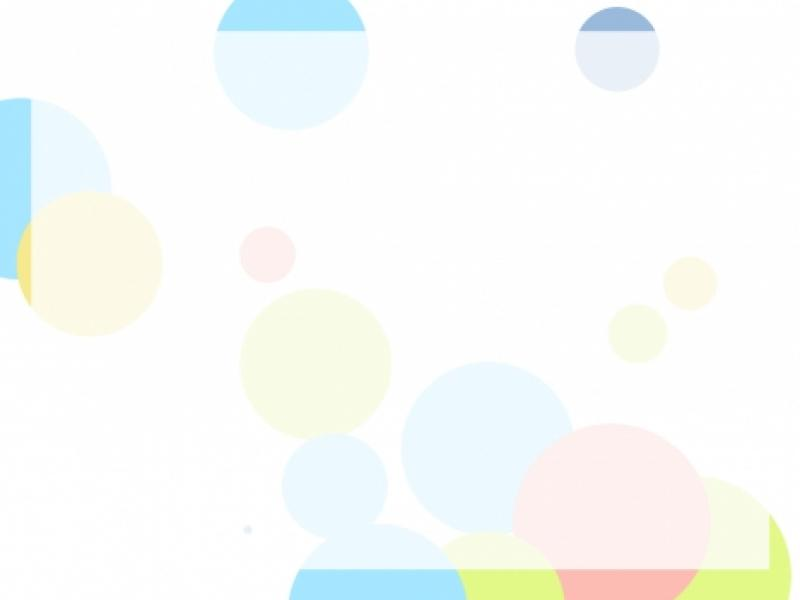 دائـرة
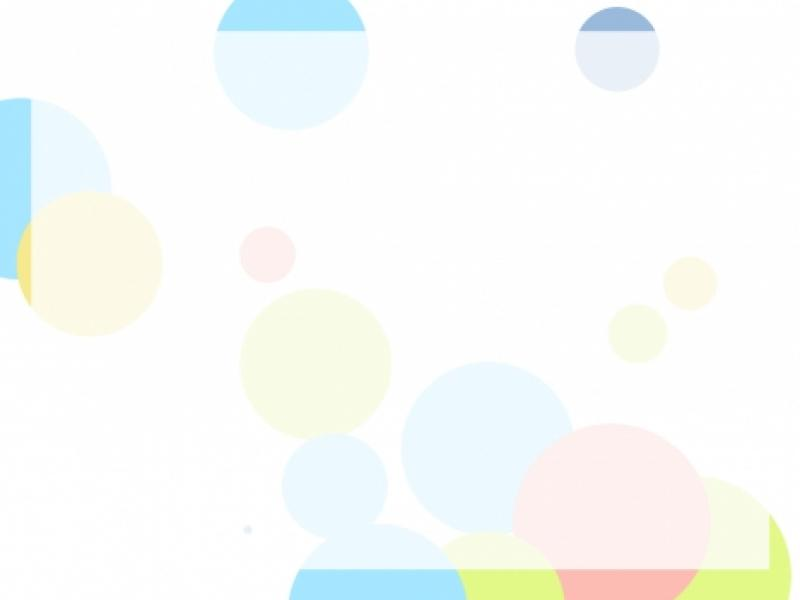 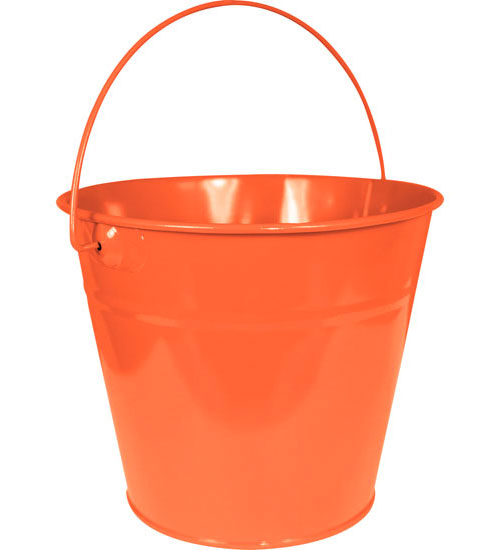 دلـو
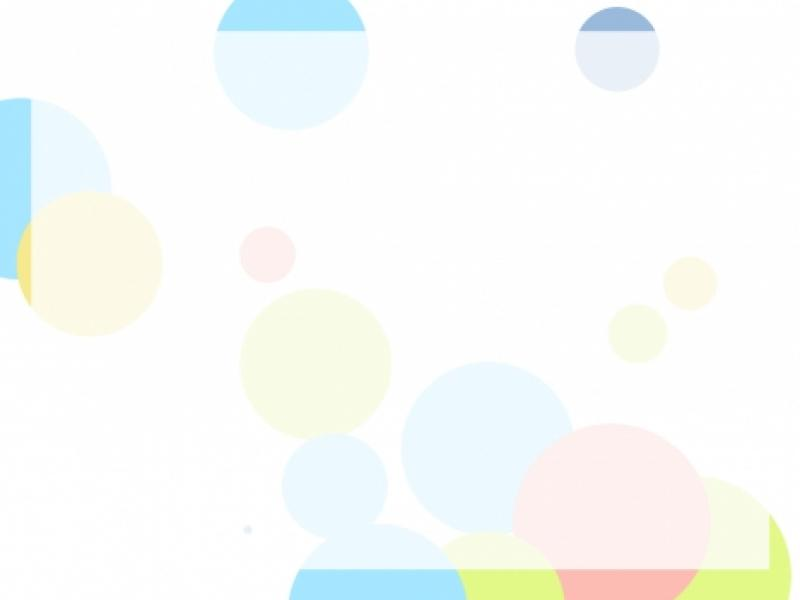 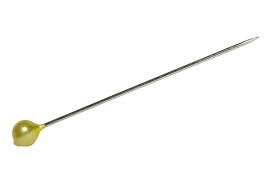 دبـوس
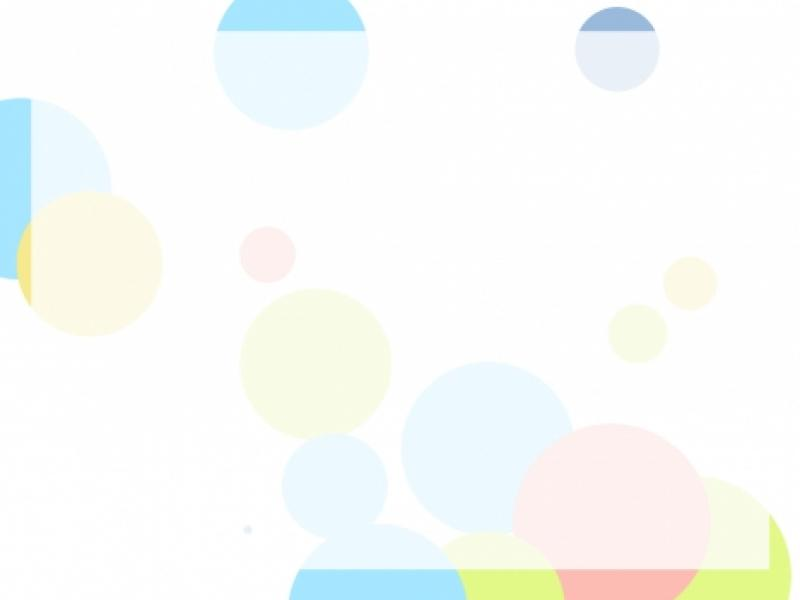 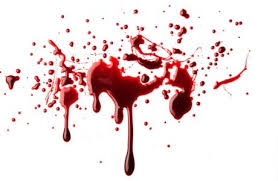 دَم
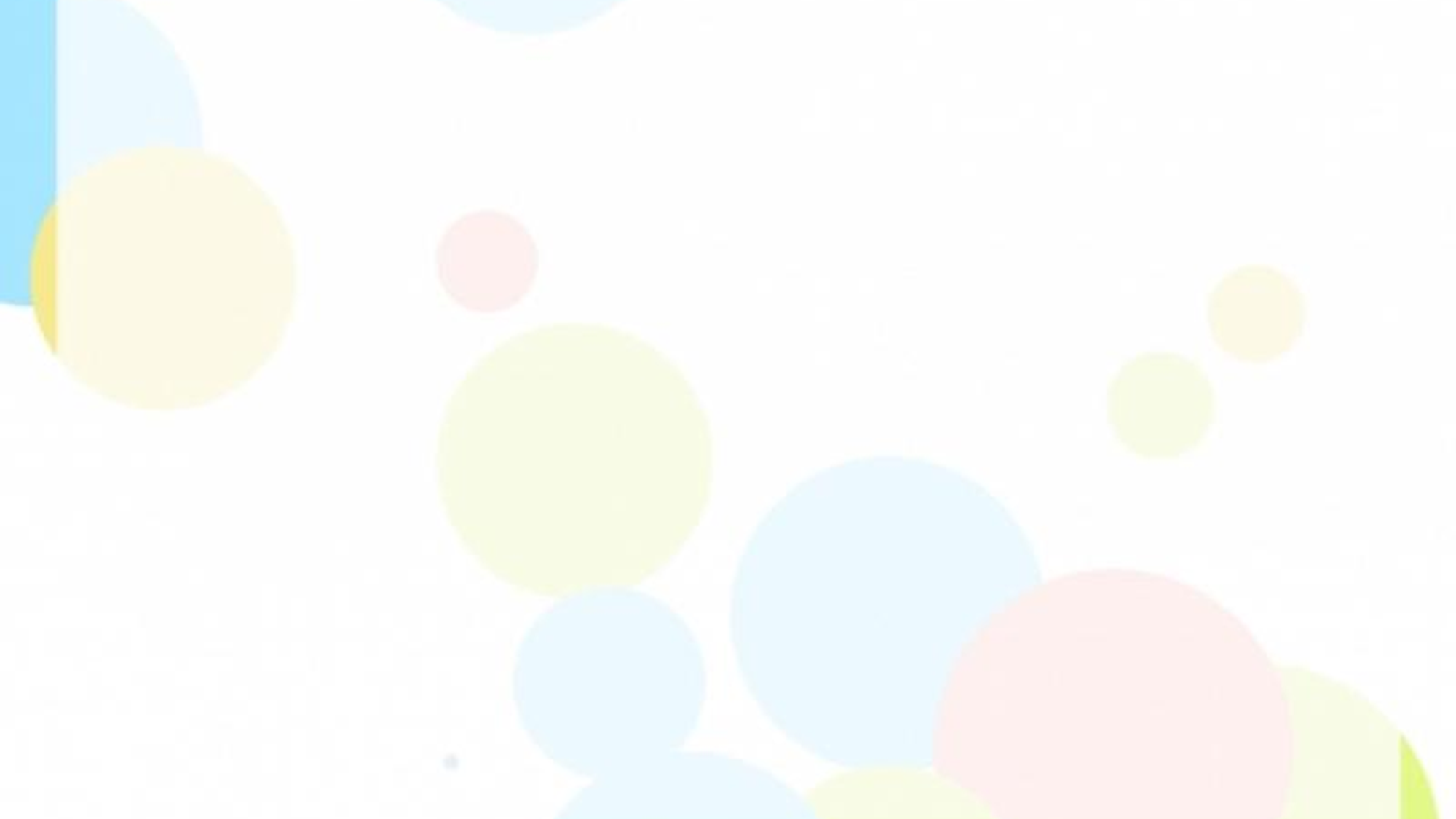 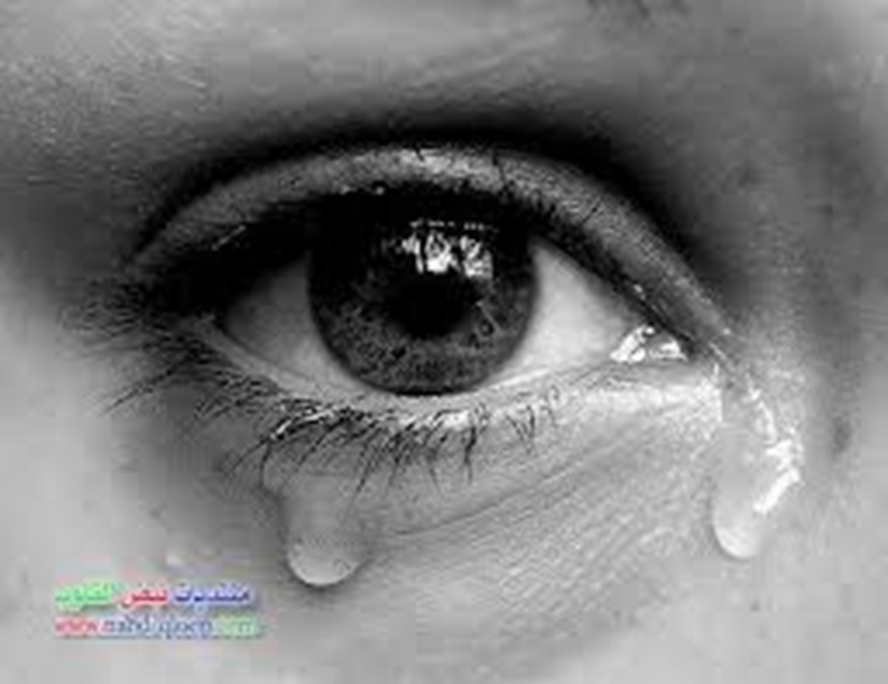 دُمـوع
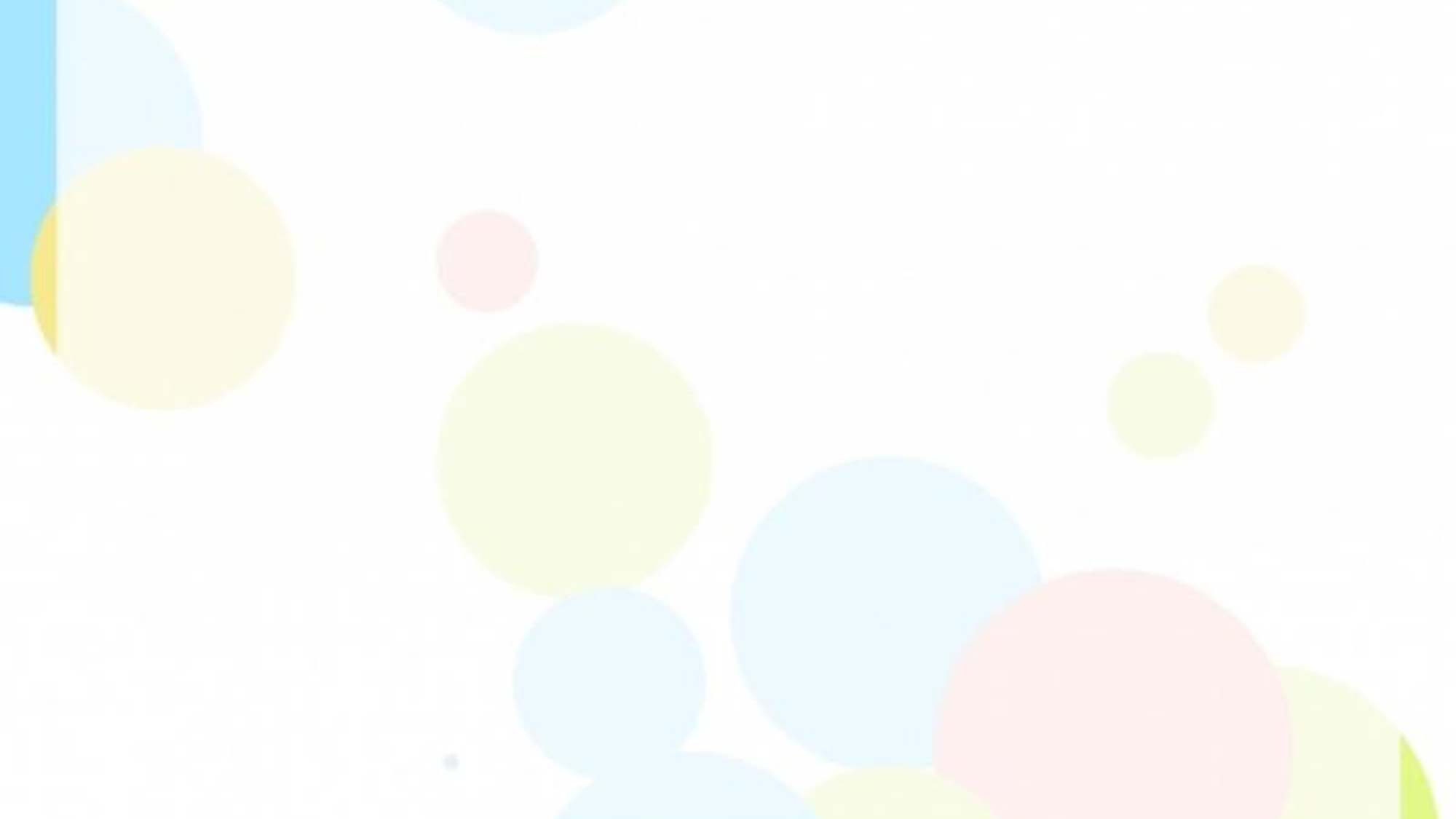 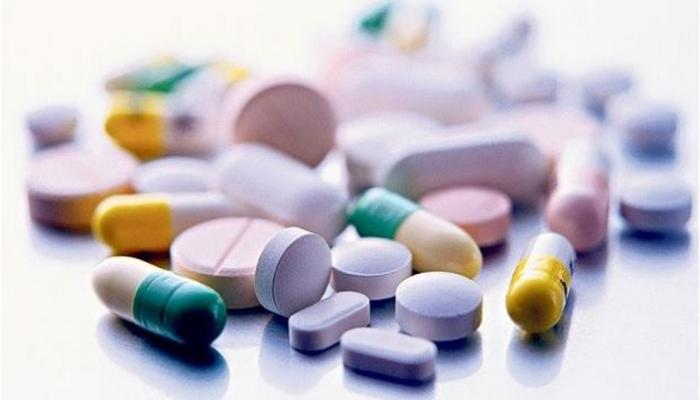 دَواء
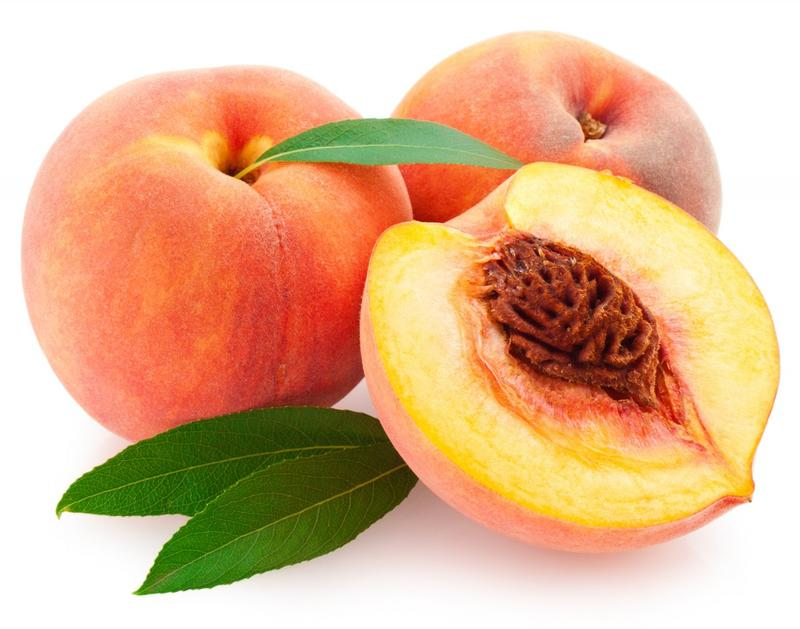 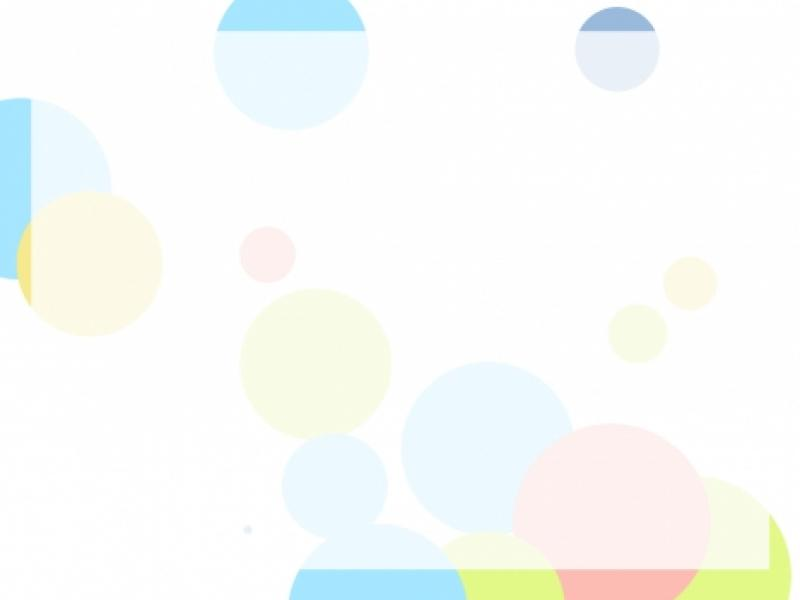 دُراق
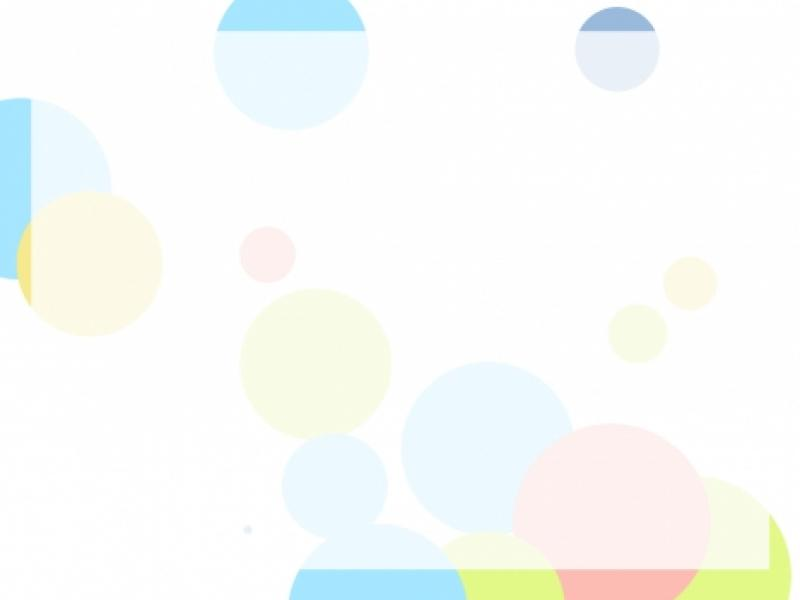 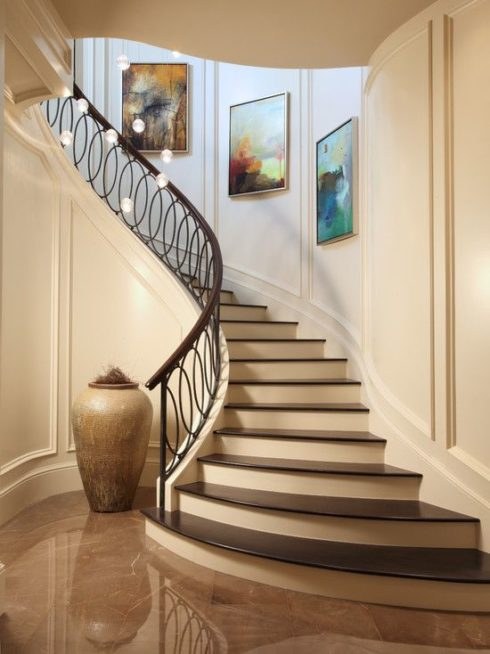 دَرَج
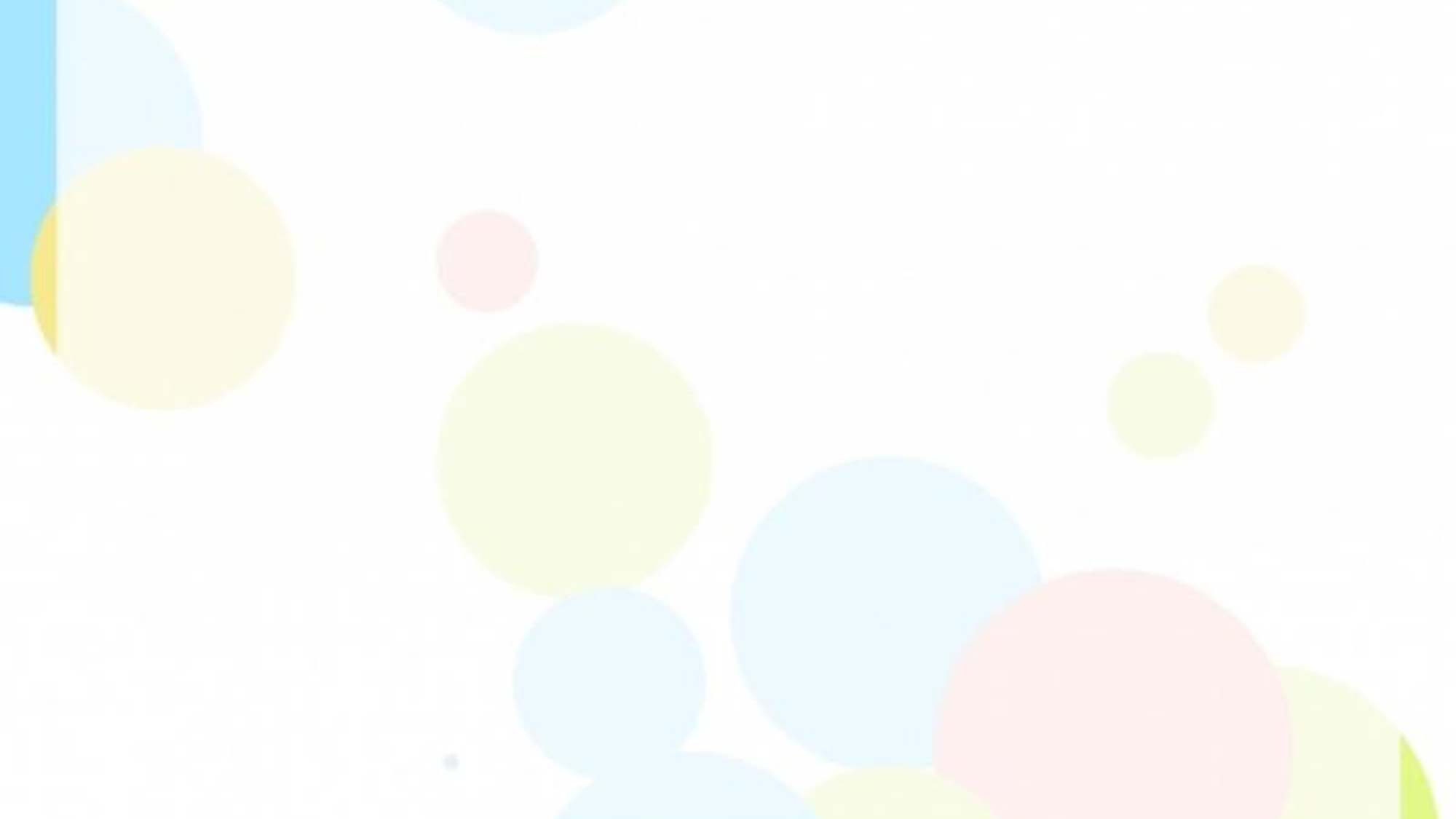 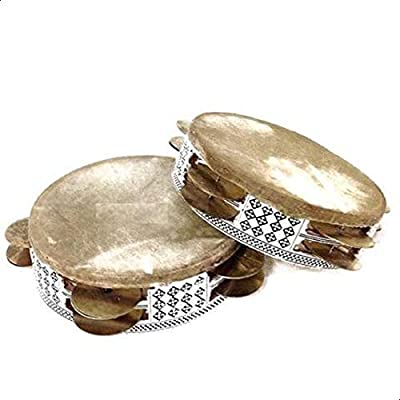 دَف
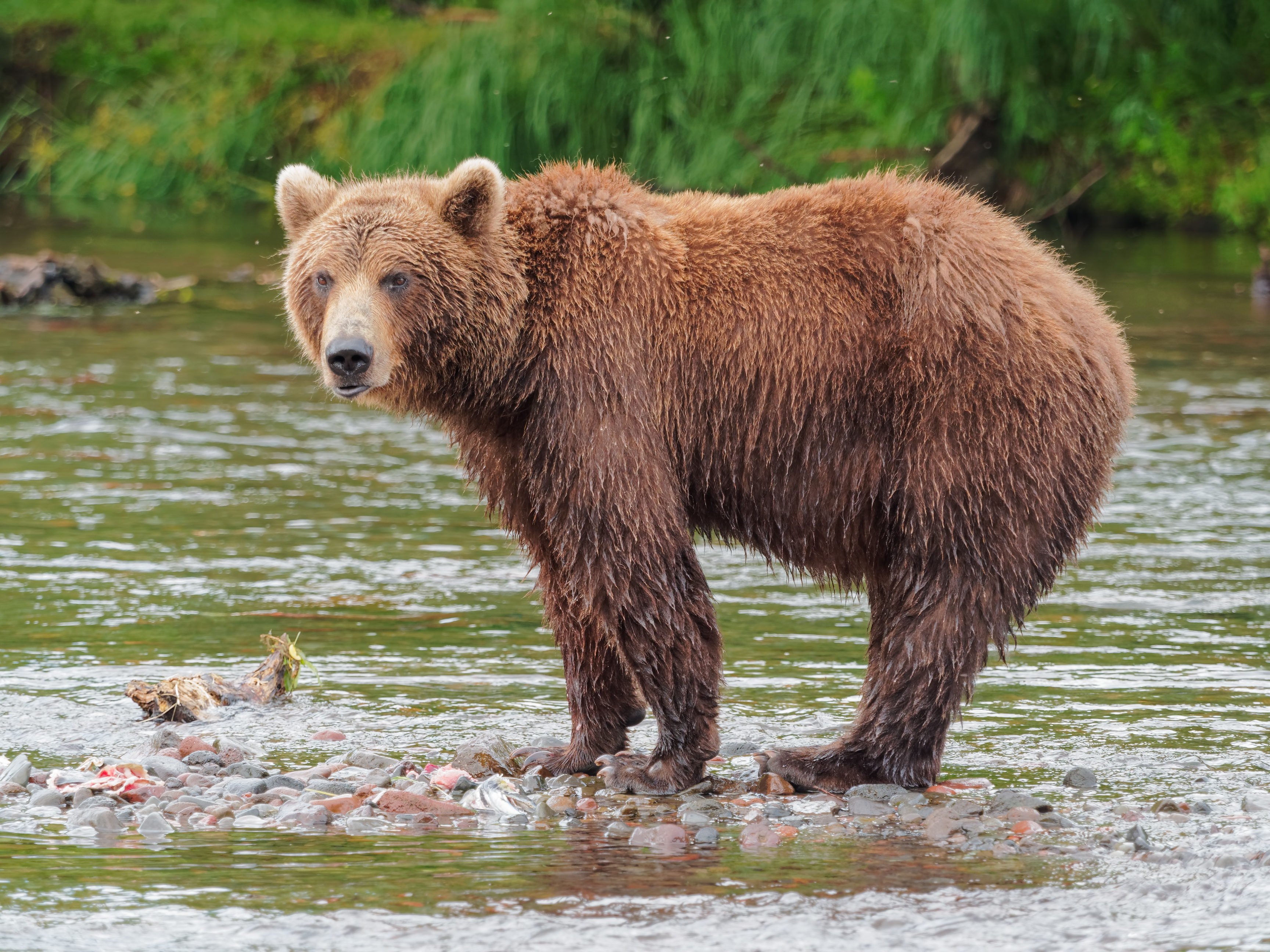 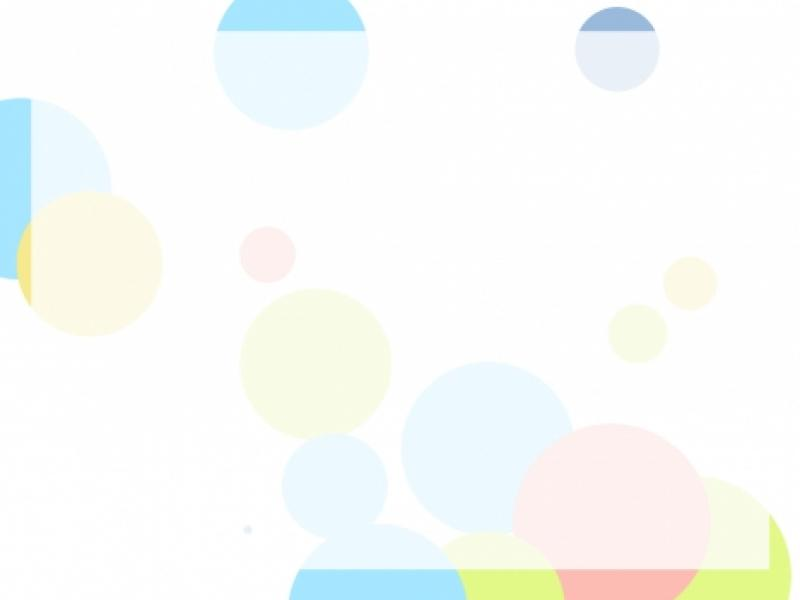 دُب
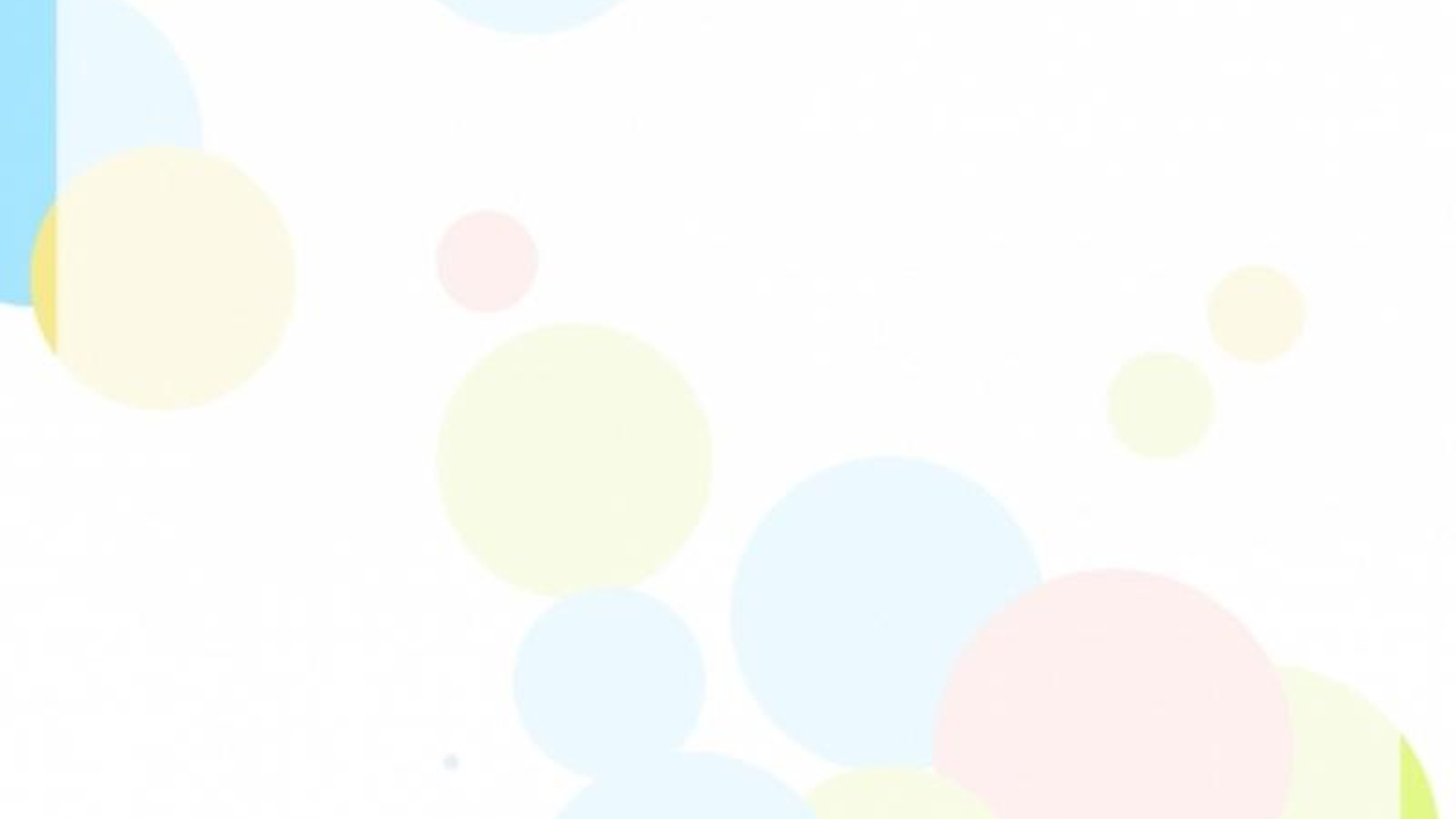 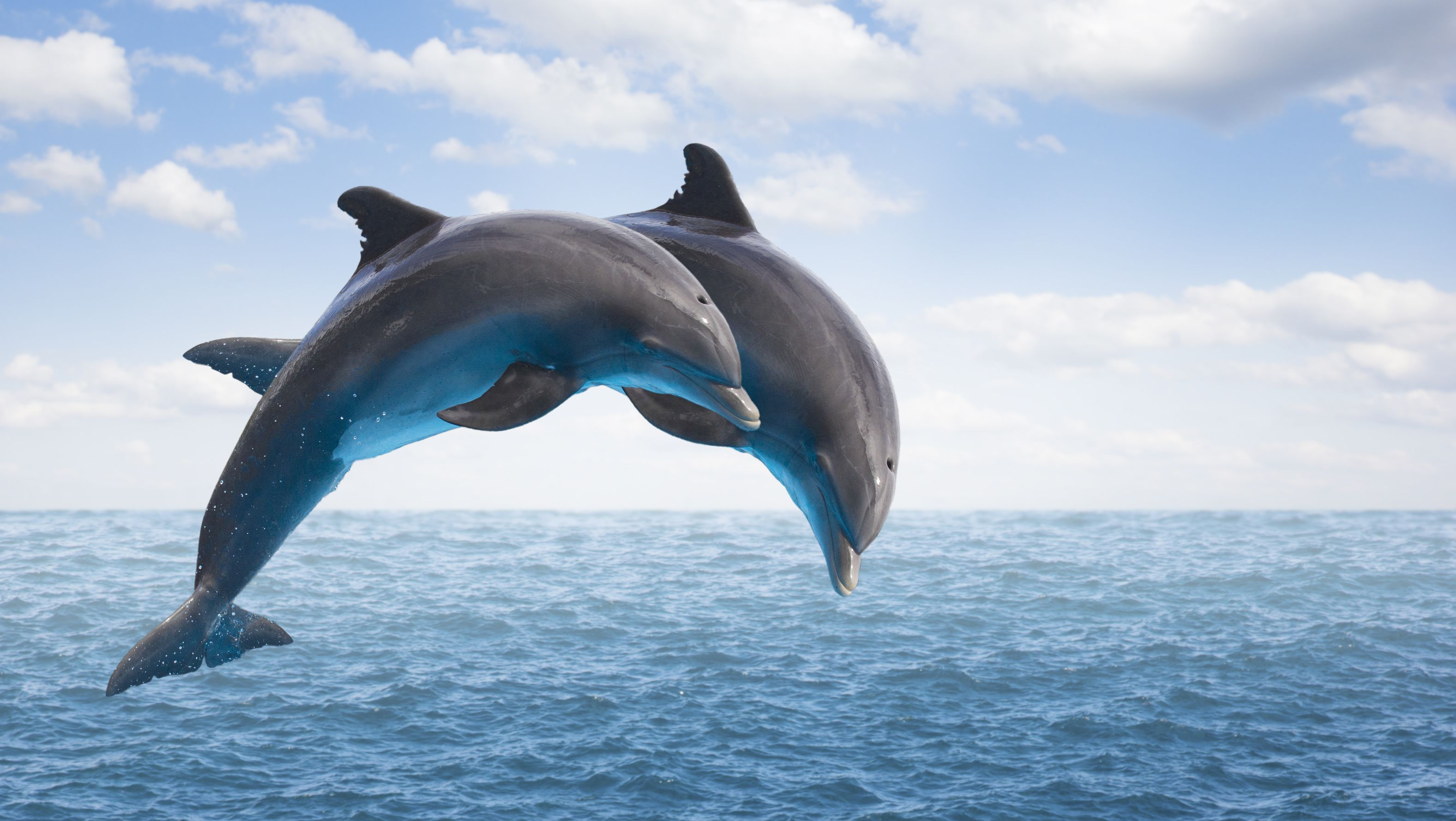 دولفين
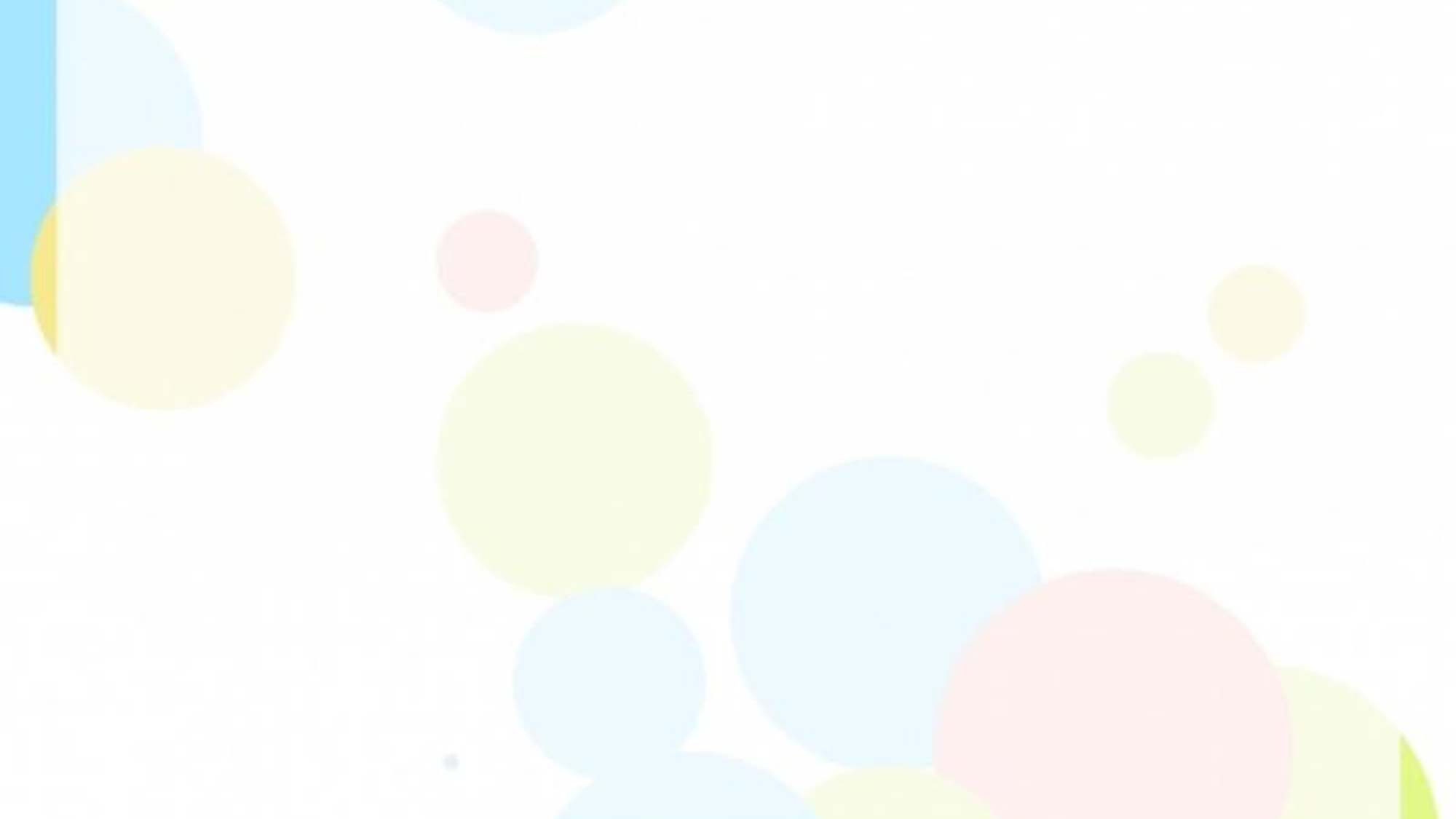 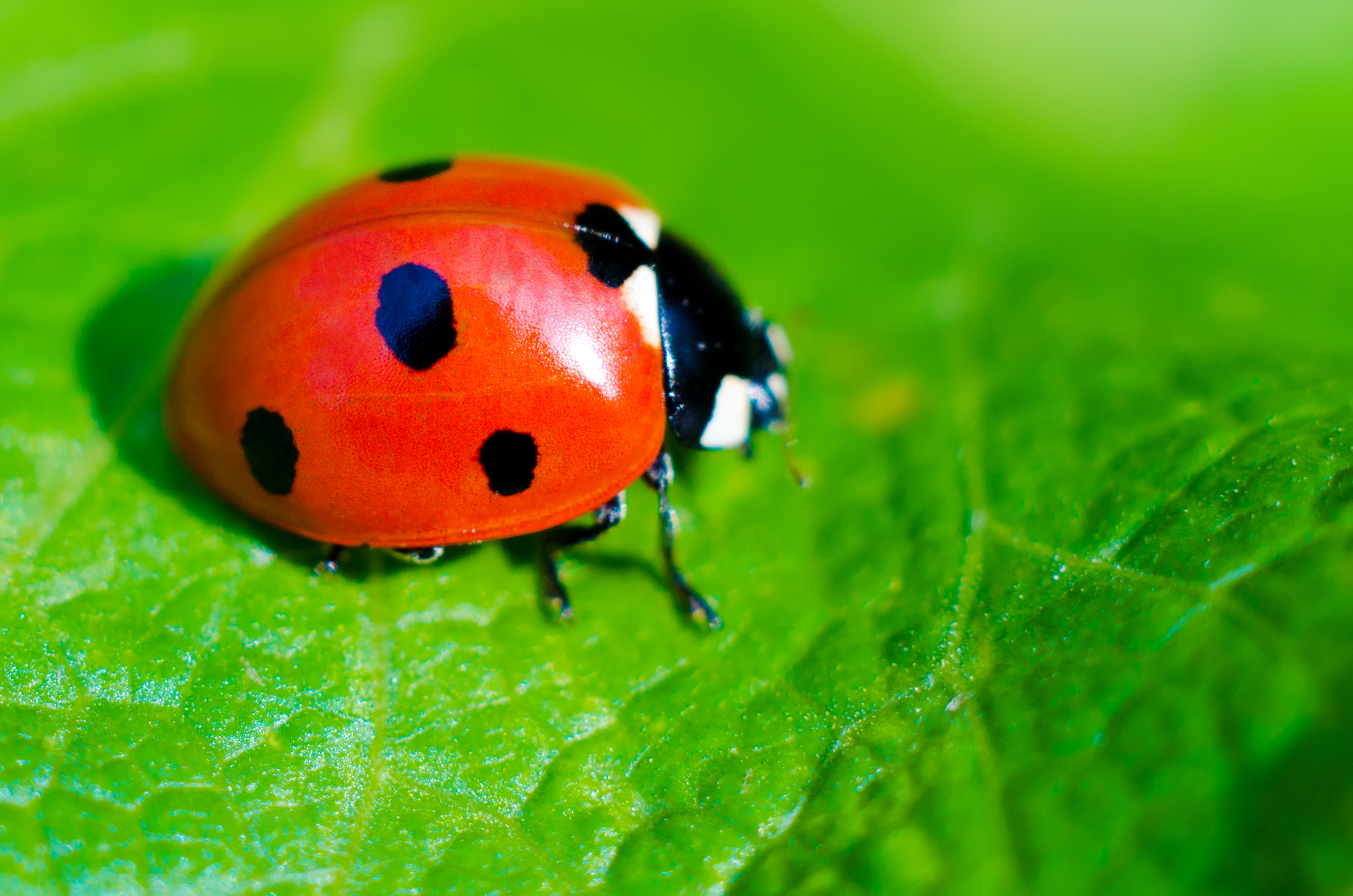 دُعسوقة